TPS92520工作时的稳定温度
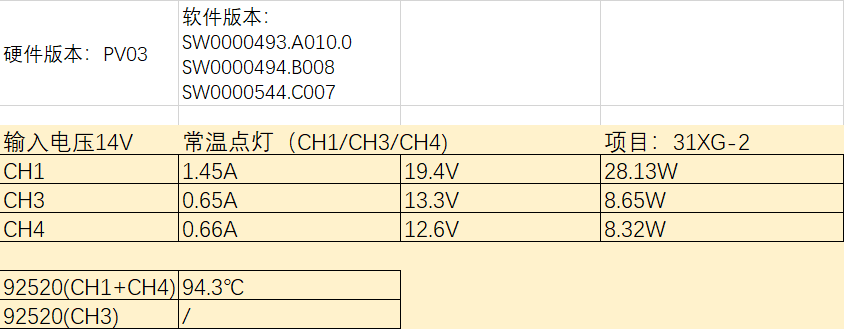 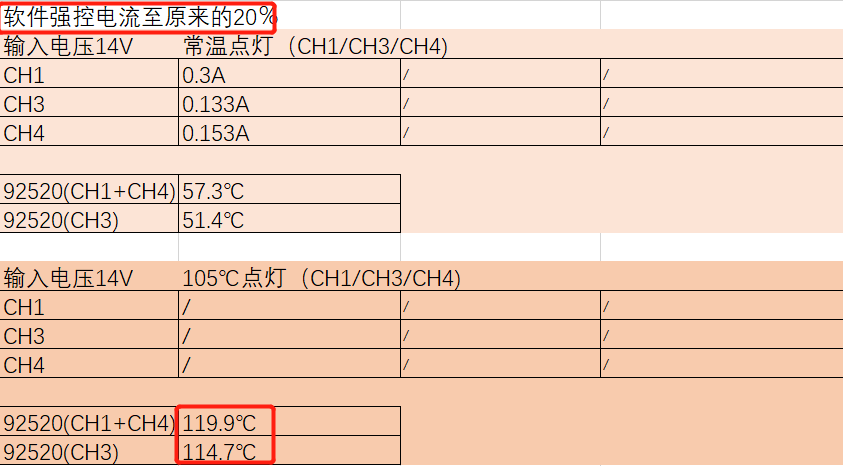 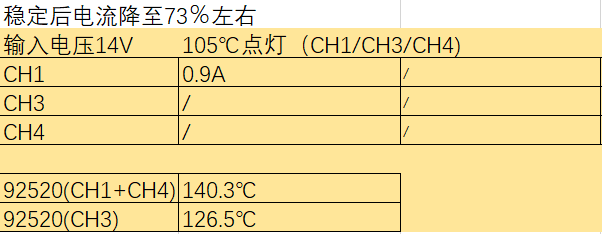 温度低于120℃
温度过高
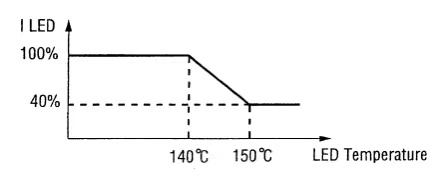 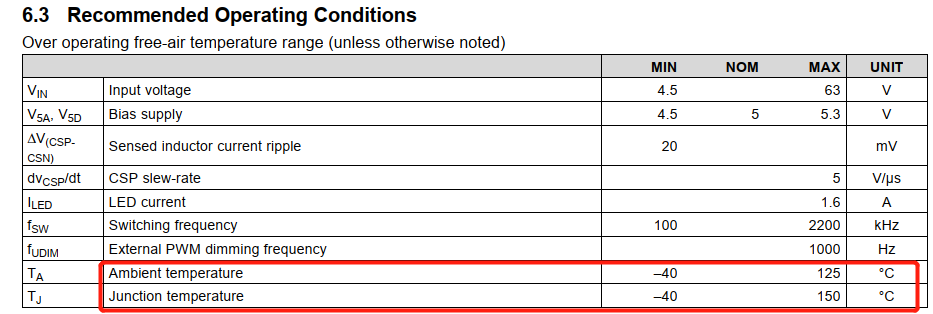 改20％